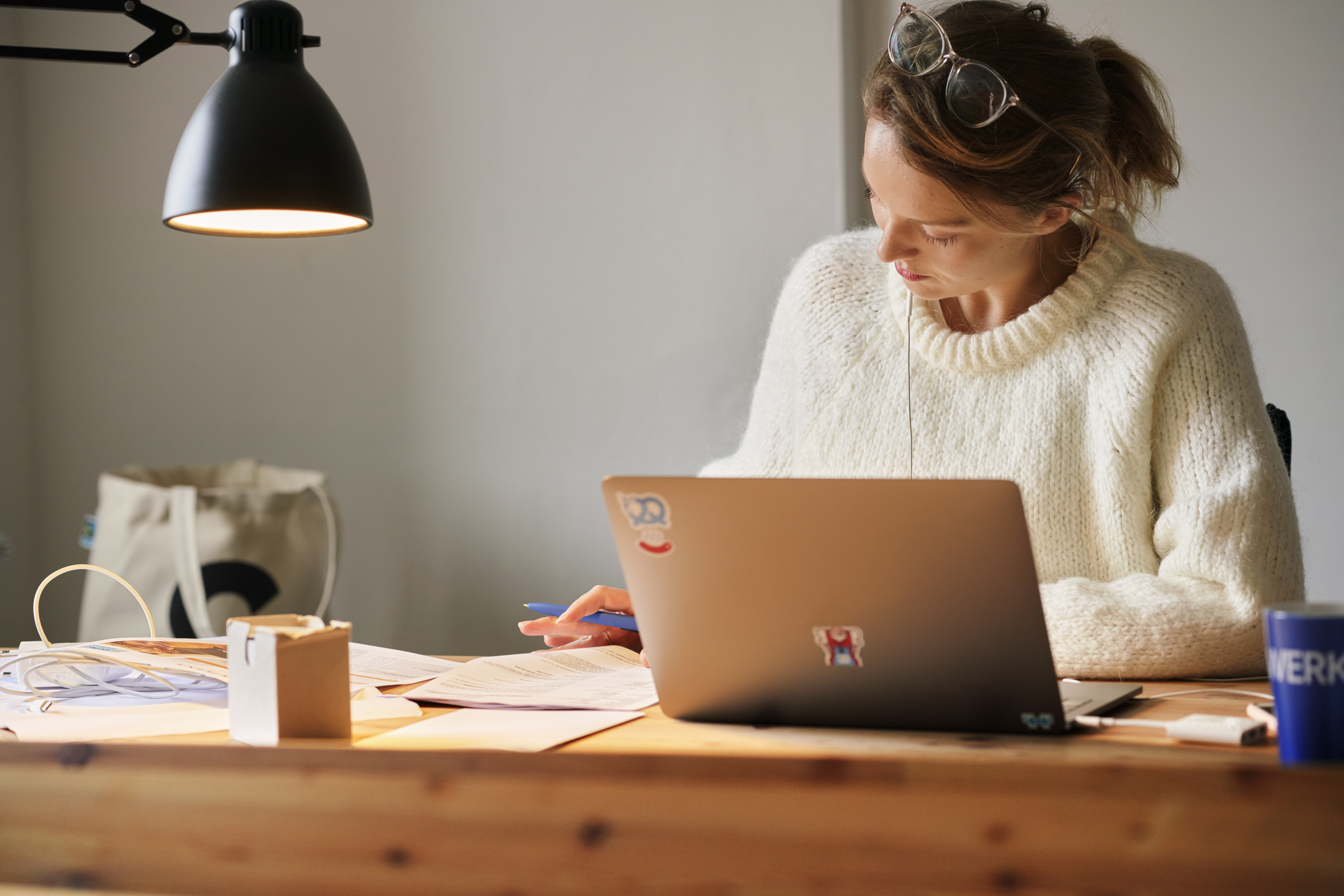 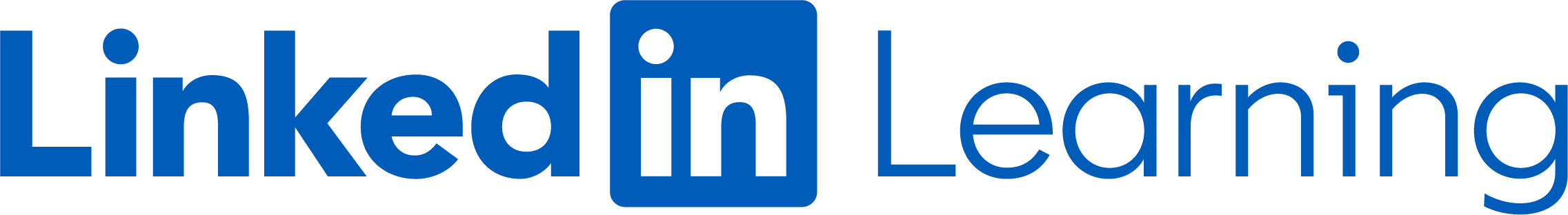 Personalisiertes E-Learning für Arbeitssuchende
LinkedIn Learning für Arbeitsagenturen
Verfügbare Inhalte
_____
Business

Jobsuche
Microsoft Office
Projektmanagement
Kundenservice
Vorbereitungskurs für die Zertifizierung als PMP®, NASBA etc.
Digitales Marketing
... und viele weitere Themen

Technik

Cloud-Computing
Data Science
IT-Infrastruktur
CompTIA
Webentwicklung
... und viele weitere Themen

Kreativität

CAD
Adobe Suite
UX-Design
Videografie
Fotografie
... und viele weitere Themen

* Sie können außerdem Ihre eigenen Inhalte in die Bibliothek integrieren.
Wie bieten:
Arbeitslosen bedarfsgerechte Umschulungs- und Weiterbildungsmöglichkeiten, um ihre Jobchancen zu erhöhen;
Ämtern und Behörden Methoden und Tools, um die berufliche Entwicklung von Arbeitskräften voranzutreiben und zu messen;
Berufsberater:innen hochwertige Onlineinhalte und Services, um die Berufschancen von Arbeitssuchenden zu erhöhen.
Wir helfen bei der Vorbereitung auf die Arbeitswelt
Mit LinkedIn Learning können benachteiligte Personen
sich besonders gefragte Technologiekenntnisse und Soft Skills aneignen;
aus aktuellen Branchentrends abgeleitete Empfehlungen erhalten, abgestimmt auf ihre Kenntnisstufe und ihre persönlichen Ziele;
Lerninhalte jederzeit auf dem Desktop oder Mobilgerät nutzen, online wie offline;
zertifizierte Kenntnisse erlangen und ihre persönliche Marke im weltweit größten beruflichen Netzwerk entwickeln.
„Meine letzten drei Jobs habe ich über LinkedIn gefunden. Es ist die beste Plattform, um ein berufliches Netzwerk aufzubauen, sich weiterzubilden und eine Stelle zu finden.“
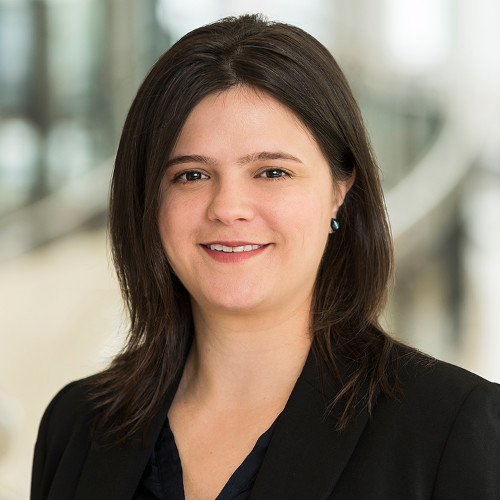 Gabriela Castro 
Finance Project Coordinator
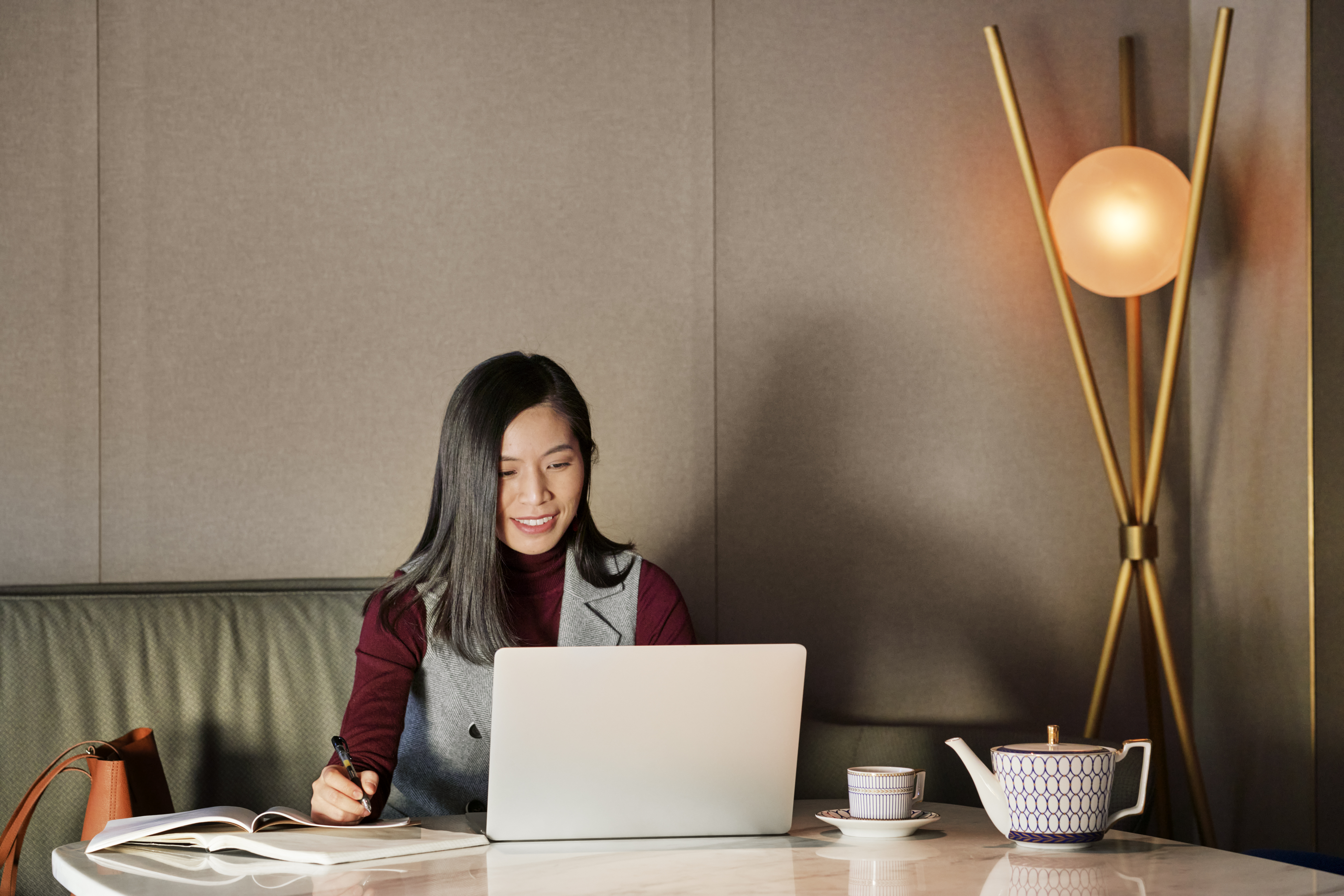 Was eine Partnerschaft bringt
Kompetenzlücken identifizieren: Exklusive Einblicke von LinkedIn zeigen Ihnen, wo Jobsuchende angestellt werden und welche Wissenslücken in der Bevölkerung bestehen.
Einblicke in Echtzeit: Sie erhalten Echtzeiteinblicke in die Fähigkeiten der Jobsuchenden und können so gezielt Lernangebote zusammenstellen.
Hochwertige Inhalte: Jede Woche werden mehr als 60 kollaborative Kurse zur Bibliothek mit über 16.000 Kursen hinzugefügt, die alle von Branchenexpert:innen geleitet werden. Unsere Inhalte sind auf Deutsch, Englisch, Spanisch, Französisch, Japanisch, Mandarin und Portugiesisch verfügbar.
Eigene Inhalte hochladen: Sie können auch eigene Inhalte in die Bibliothek integrieren.
„LinkedIn und Arbeitsagenturen haben dasselbe Ziel: Menschen Chancen auf dem Arbeitsmarkt zu ermöglichen. Gemeinsam können wir dieses Ziel besser erreichen.“
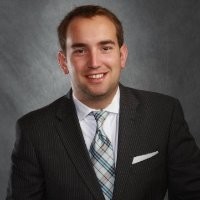 Charlie Terrell
Director, National Labor Exchange
National Association of State Workforce Agencies, Vereinigte Staaten
Sie möchten mehr erfahren? Besuchen Sie Learning.linkedin.com
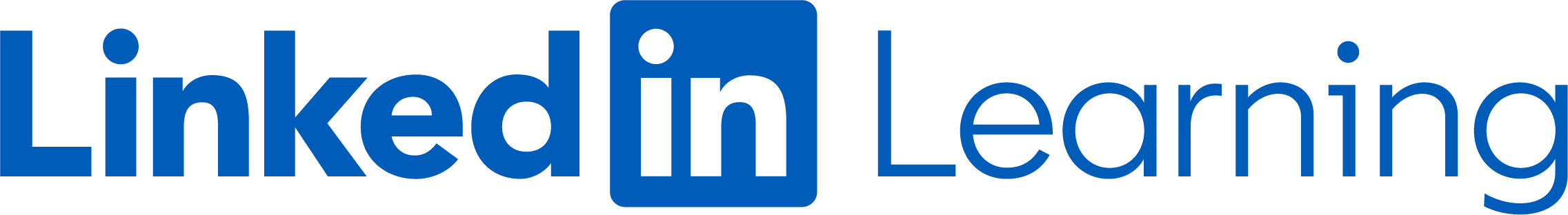